Update on LIGO instrumentsOpenLVKEM town hall, 26 January 2023
B. O’Reilly, LIGO Lab, Livingston
LIGO-G2300149-v1
LIGO Interferometer Status
H1
Improved sensitivity relative to O3. 
Frequency Dependent Squeezing observed.
Working on low-frequency noise.
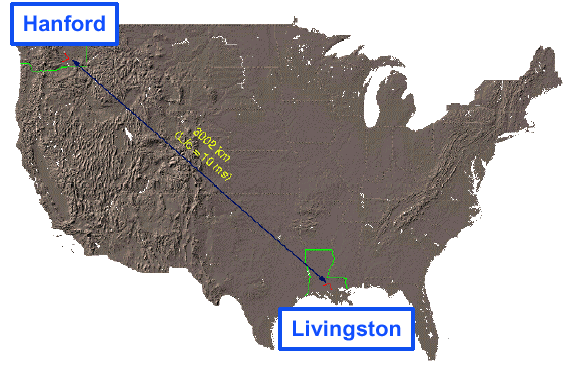 3000 km (10 ms)
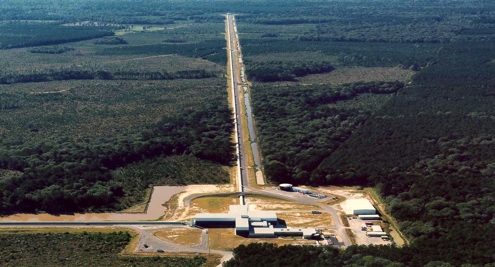 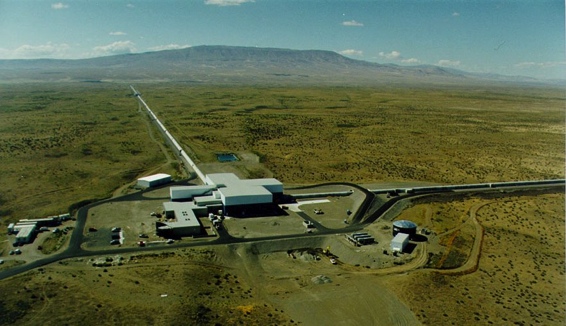 L1
O3 functionality mostly recovered.
Frequency-Dependent Squeezing observed.
Working on achieving 400 kW circulating arm power
H1 & L1
Significant periods of undisturbed running, useful for testing.
2
Summary of LIGO Improvement Goals
3
Frequency Dependent Squeezing: H1 and L1
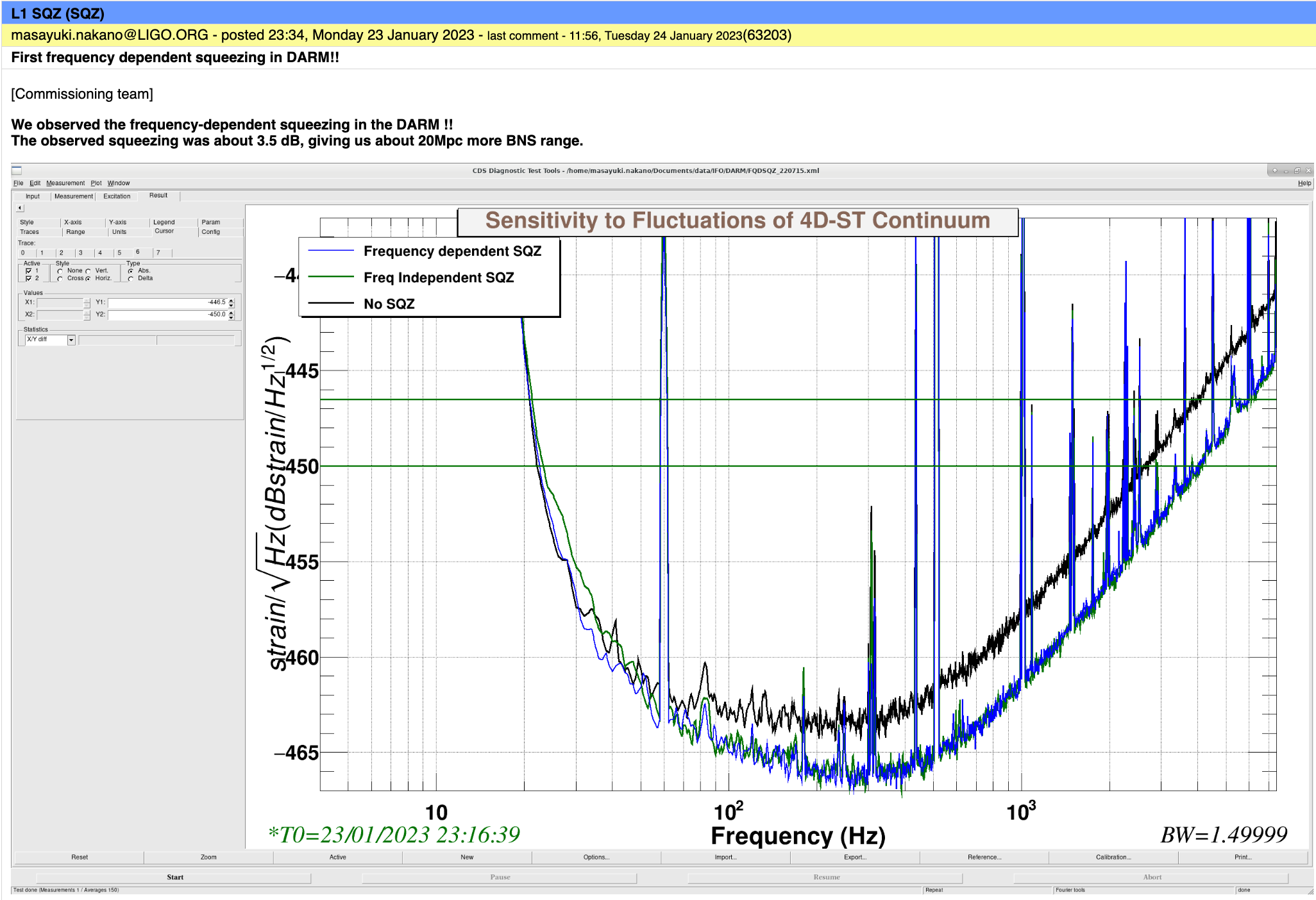 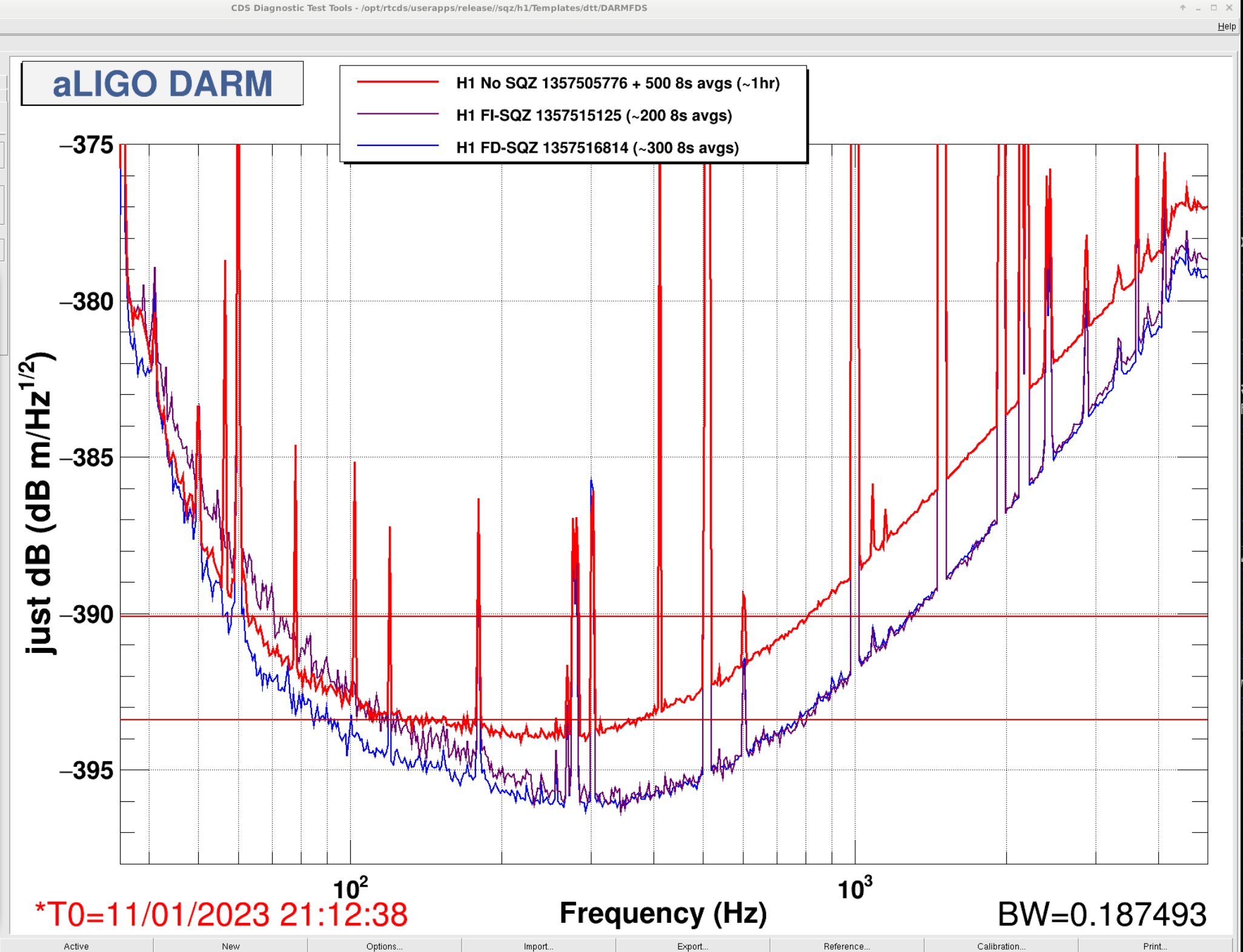 4